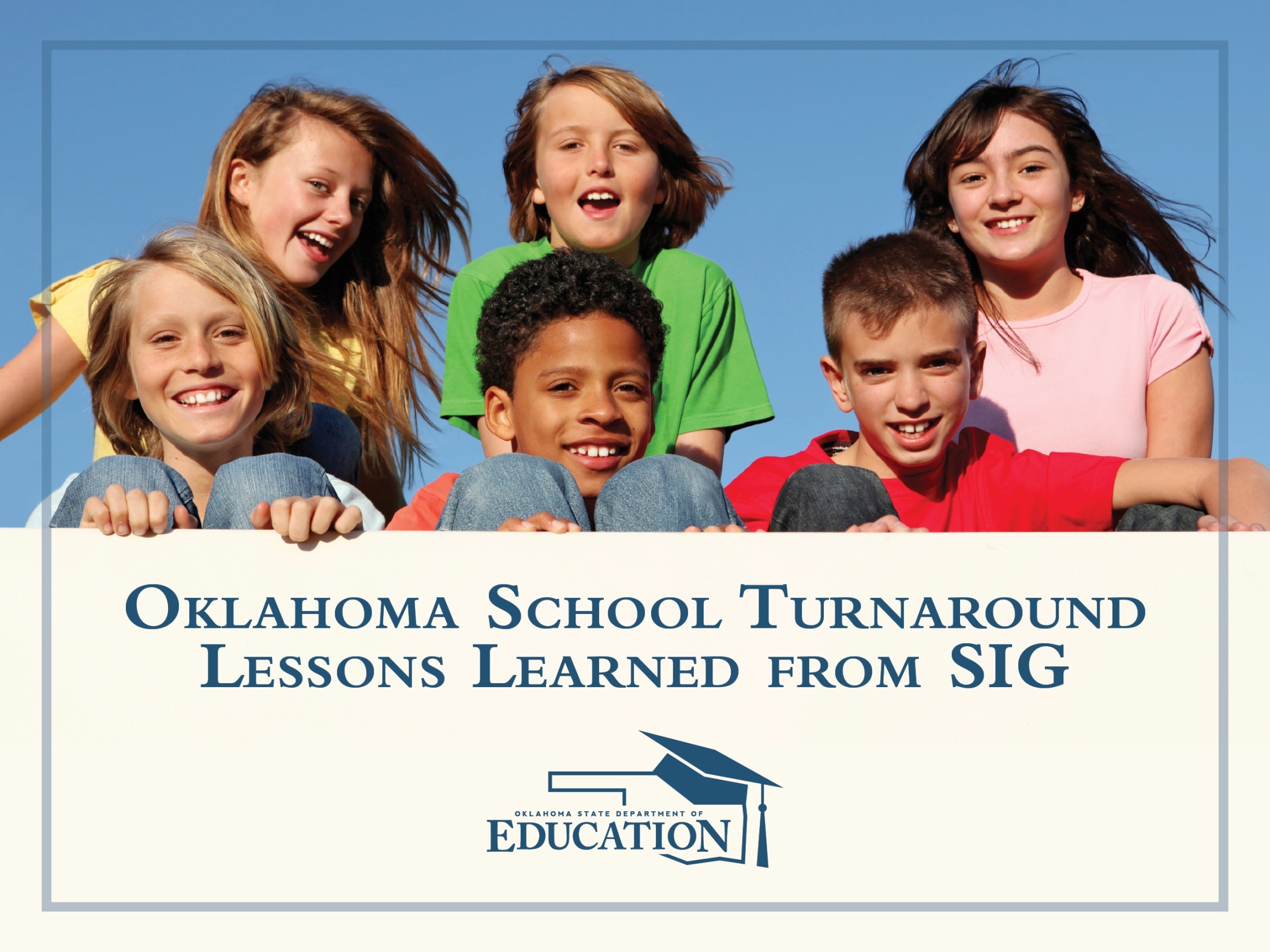 OKLAHOMA SIG SCHOOLS
State Profile
Cohort 1 Tier I SIG Schools: 8
Cohort 2 Tier I and II SIG Schools: 3 
Total SIG Schools: 11
Total Funding Awards
Cohort I:  $36,910,256.47 	
Cohort II: $17,043,499.00
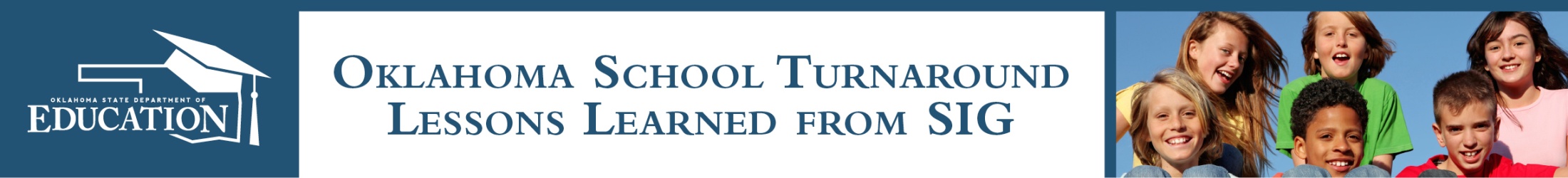 Oklahoma City Public Schools
Cohort I Tier I SIG Schools: 1 High School, 1 Middle Schools and 1 Elementary 
Cohort II Tier I and II SIG Schools: 1 Middle and 1 High School
     (1 Turnaround Model and 4 Transformation Models)

Total # of Students Served:  2629
Black:  946	   
Asian:  29
Caucasian:  308
Hispanic:  1193
American Indian: 153
Other:  0
Economically Disadvantaged:  2395
English Language Learners:  573
IEP:  419
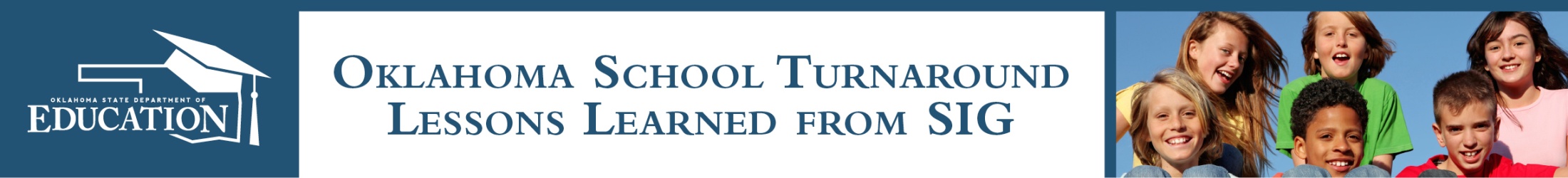 Tulsa Public Schools
Cohort I Tier I SIG Schools: 4 High Schools
     (Transformation Model)

Total Students:  3,175
Black:  1055	   
Asian:  68
Caucasian:  702
Hispanic:  977
American Indian:  281
Other:  92
Economically Disadvantaged:  3,172
English Language Learners:  426
IEP:  752
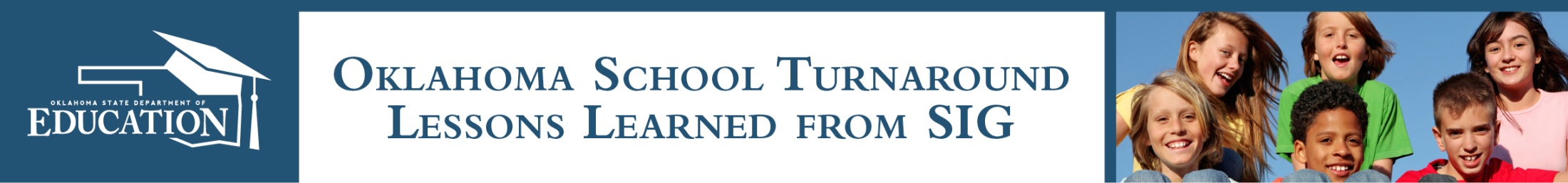 Crutcho Public Schools
Cohort I Tier I SIG School: 1 K-8 school
     (Transformation Model)

Total Students:  301
Black:  185	   
Asian:  0
Caucasian:  66
Hispanic:  19
American Indian: 5
Other:  26
Economically Disadvantaged :  286
English Language Learners:  4
IEP:  69
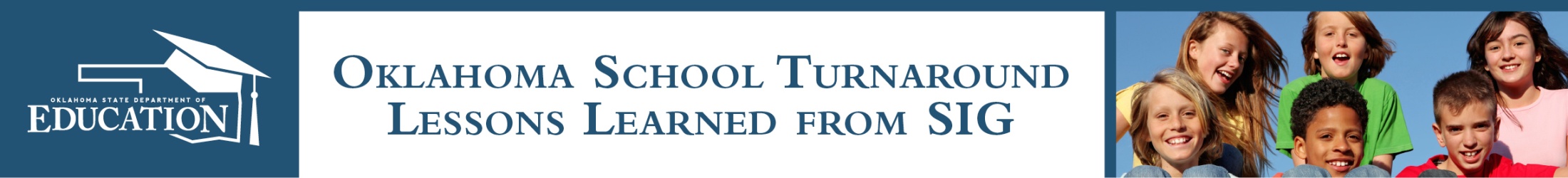 Justice Alma SeeWorth Academy
Cohort 2 Tier I SIG School: 1 Academy Grades 3-12
     (Transformation Model)

Total Students: 664
Black:  459 
Asian:  0
Caucasian:  54
Hispanic:  85
American Indian: 0
Other:  66
Economically Disadvantaged :  639
English Language Learners: 87
IEP:  205
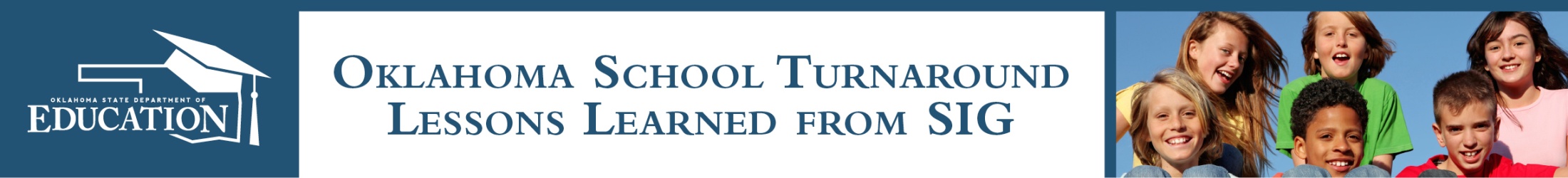 SIG Student Subgroup Population
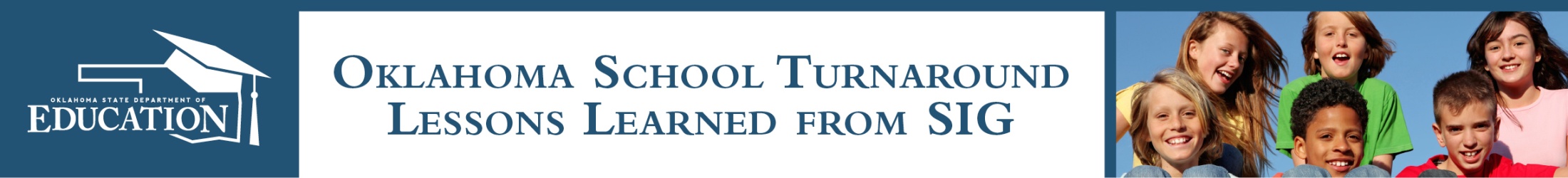 SIG Student Population by  Diversified Needs
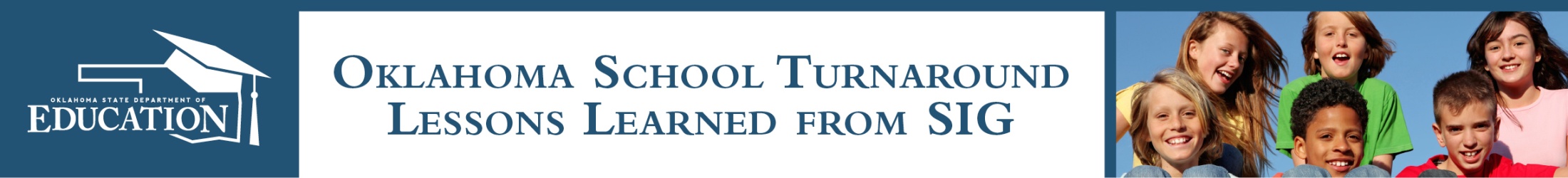 Monitoring Grant Requirements
School Improvement Status Reports/Quarterly
Data (student achievement, student/teacher attendance, discipline, and graduation rate
Progress towards meeting SMART Goals and grant requirements
Implementation Meetings
3 required meetings throughout the year
School Support Team meetings
3 required school site visits throughout the year.
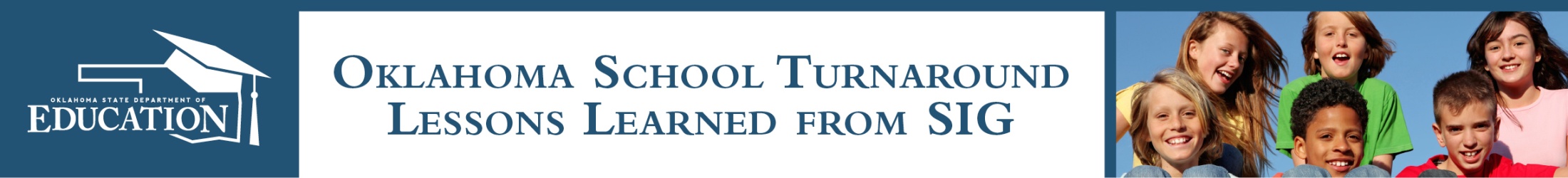 New Direction, New reforms
Reorganization of Agency
Legislative Support
A-F Grading System
Teacher/Leader Effectiveness
Common Core State Standards
Additional SIG Support
Content Area Specialists
PBIS/RtI Specialists
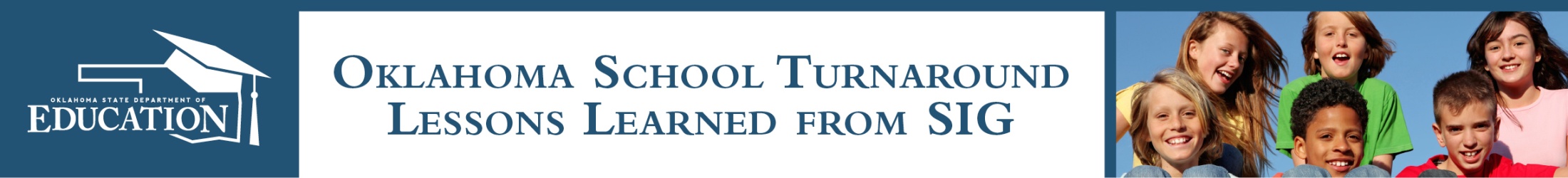 ESEA Flexibility
Priority and Focus Schools
Menu of Interventions
C³Schools
Funding and Sustainability
Up to 20% of Title I, Part A
1003(a) and 1003(g)
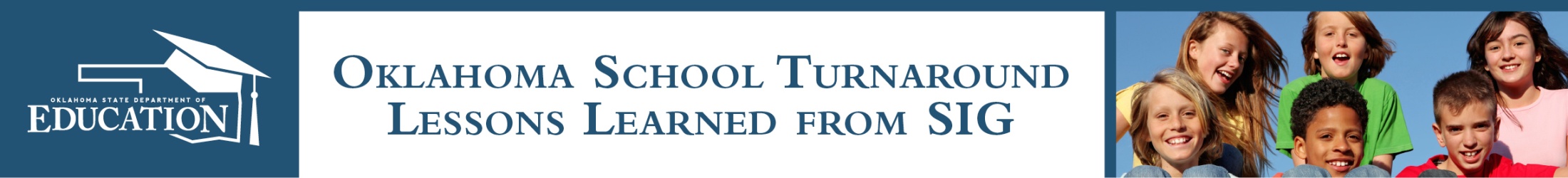 Turnaround Principles
Providing strong Leadership
Ensuring teachers are effective and able to improve instruction
Redesigning the school day, week, or year
Strengthening the school’s instructional program
Using data to inform instruction and for continuous improvement, including by providing time for collaboration on the use of data
Establishing a school environment that improves school safety
Providing ongoing mechanisms for family and community engagement
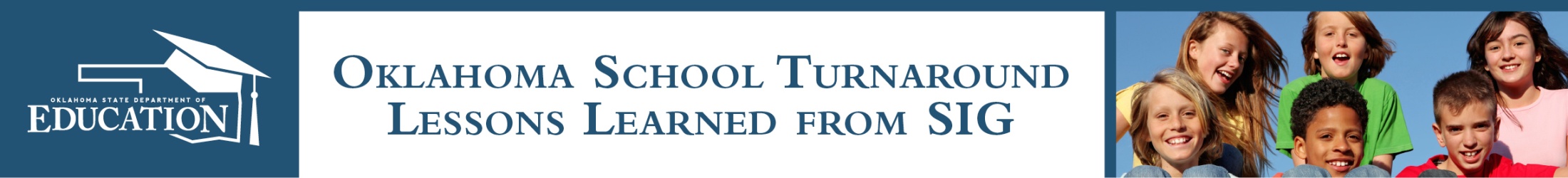 Successes
Teacher Effectiveness
Ongoing Professional Development
Strategic Personnel
Protected Collaboration Time
Data Reviews
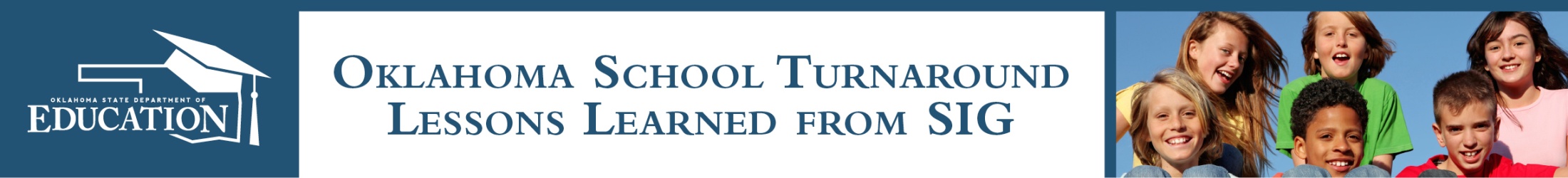 Challenges
Levels of Local Educational Agency Participation
Removing Barriers
Human Capital
Technology
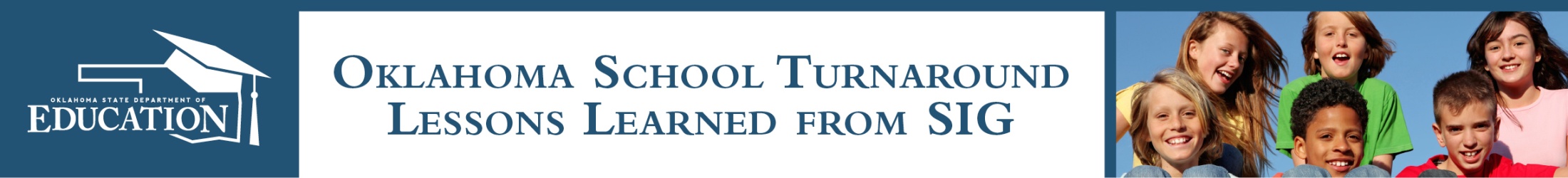 Douglass Middle School
Background Information
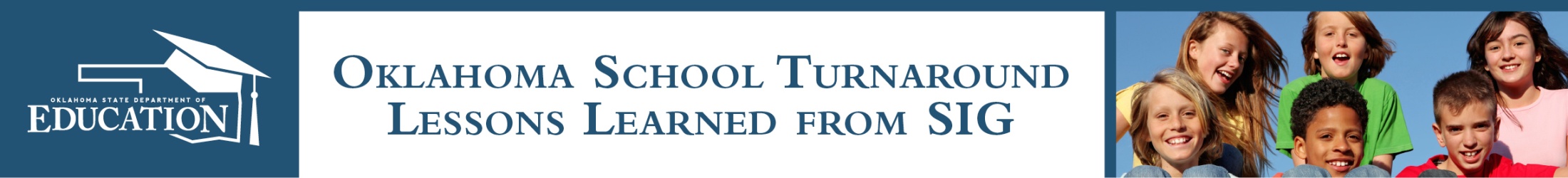 Douglass Middle School
Successes
LELAH (Learning, Engagement, Literacy, Academic Vocabulary, Homework)
Teacher Leader Evaluation System
External Providers
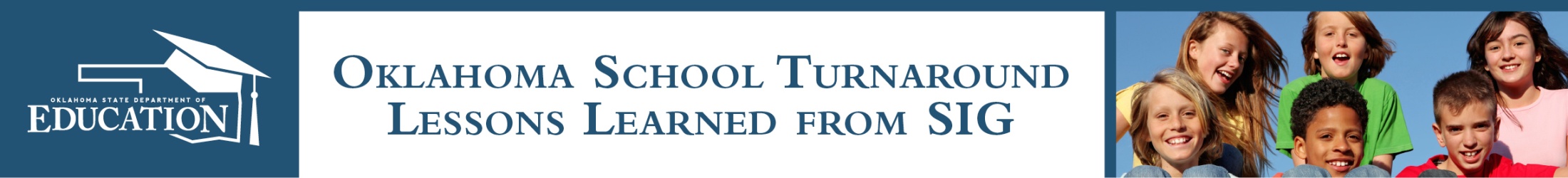 Douglass Middle School
Challenges
External Providers
Teachers Effectiveness
Feeder Patterns
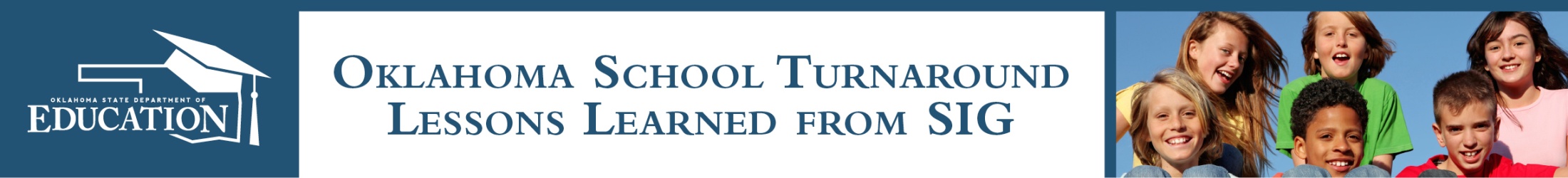 Douglass Middle School
Moving Forward
Sustainability
The Douglass Way
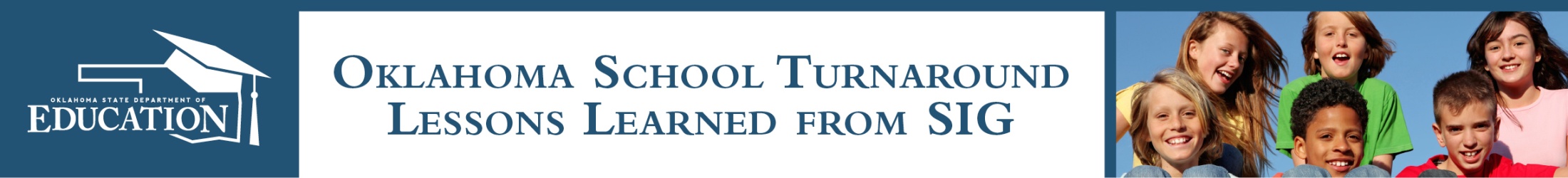 Questions?
Mary Colvin – Executive Director
School Improvement/School Support
mary_colvin@sde.state.ok.us
Gina Scroggins – Director
SIG Turnaround Office
Gina.Scroggins@sde.ok.gov
Brian Staples – Principal
Frederick A. Douglass Middle/High School
gbstaples@okcps.org
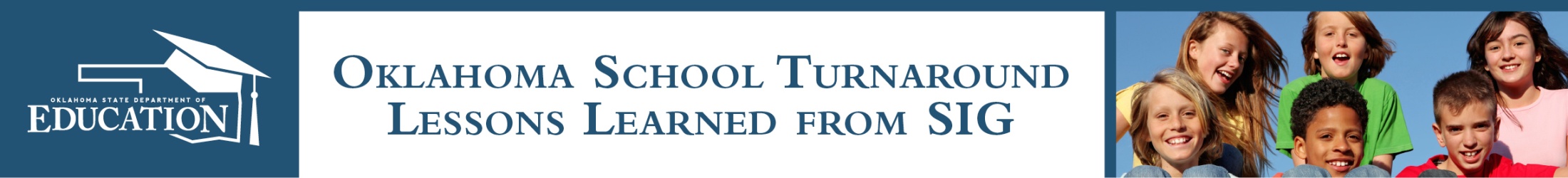